1
2
3
4
Г Е О М Е Т Р И Я
5
7
6
8
Сходства и отличия
?
Сходства и отличия квадрата и куба
Сходства и отличия квадрата и куба
Из словаря:
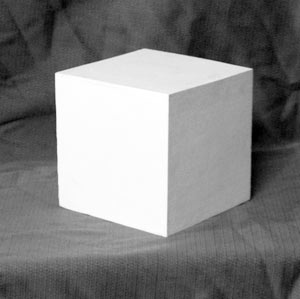 Куб  — геометрическая фигура, каждая грань которого представляет собой квадрат.
ЭЛЕМЕНТЫ КУБА
грань
вершина
ребро
Квадраты, из которых составлен куб,  - это грани куба.
Стороны квадратов – рёбра куба. 
Концы рёбер – вершины куба.
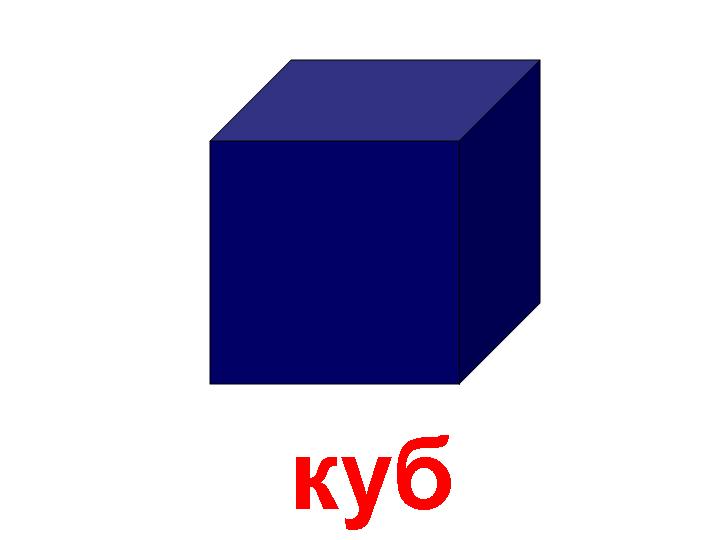 Проверяем:
У куба  8  вершин,
              6   граней,
              12  рёбер .
грань
вершина
ребро
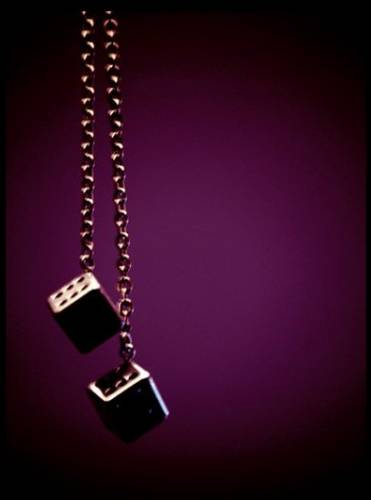 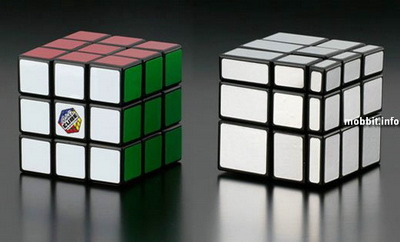 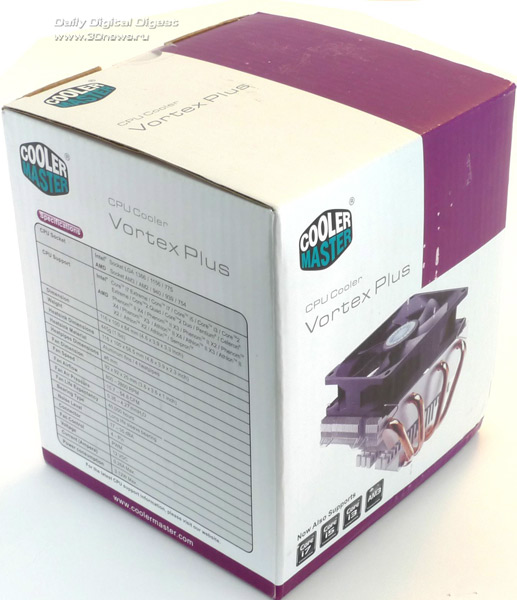 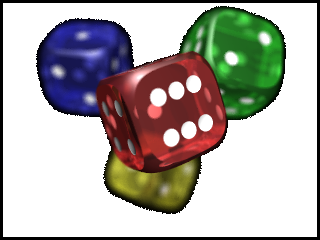 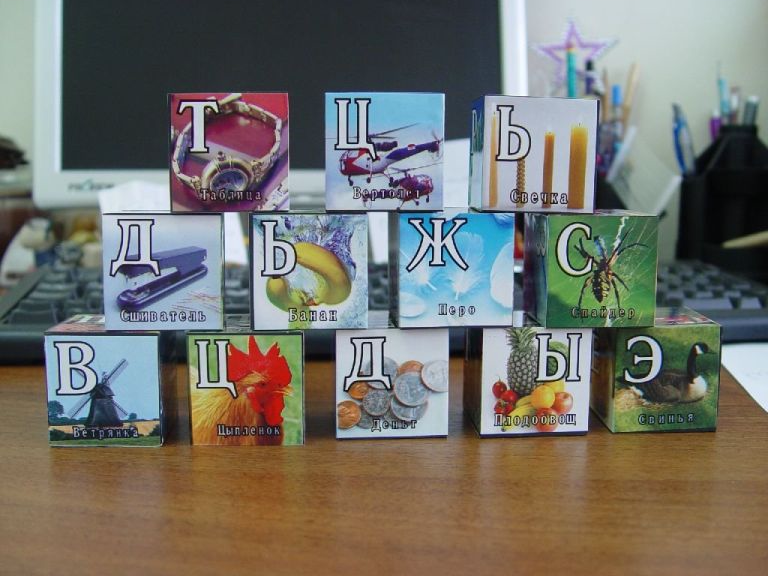 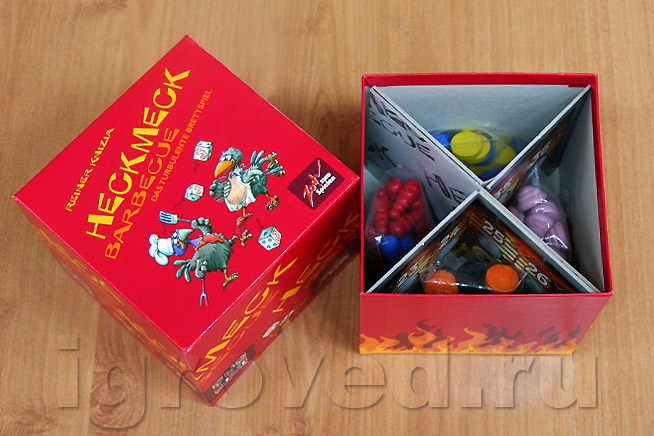 РАЗВЁРТКА КУБА
Самостоятельная работа
Уровень А
Заполни пропуски в предложении.
У куба __ вершин, __ граней и __ рёбер.
2. Среди фигур на чертеже найди и раскрась цветным карандашом те, из которых можно сложить куб.
Уровень Б
 1. Дорисуй ещё пять кубиков , как показано в образце. 
Уровень С
1. Изображённые тела состоят из кубиков. Сколько кубиков в каждом из них?
Проверка:
Уровень А
Заполни пропуски в предложении.
У куба 8 вершин, 6  граней и 12  рёбер.
2. Среди фигур на чертеже найди и раскрась цветным карандашом те, из которых можно сложить куб – 
 фигура № 1
Уровень Б
 1. Дорисуй ещё пять кубиков , как показано в образце. 
Уровень С
Изображённые тела состоят из кубиков. Сколько кубиков в каждом из них?
а)   22 куба          б) 10 кубиков
Домашнее задание
Сделать модель куба по предложенной развёртке.
Стр 44 правило
№ 1 стр 44 для тех,
у кого были ошибки в С.Р.
№ 2 стр 44 со свои кубомСпасибо за работу. Урок окончен!
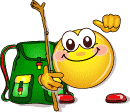